Figure 1. HRB and its location in China.
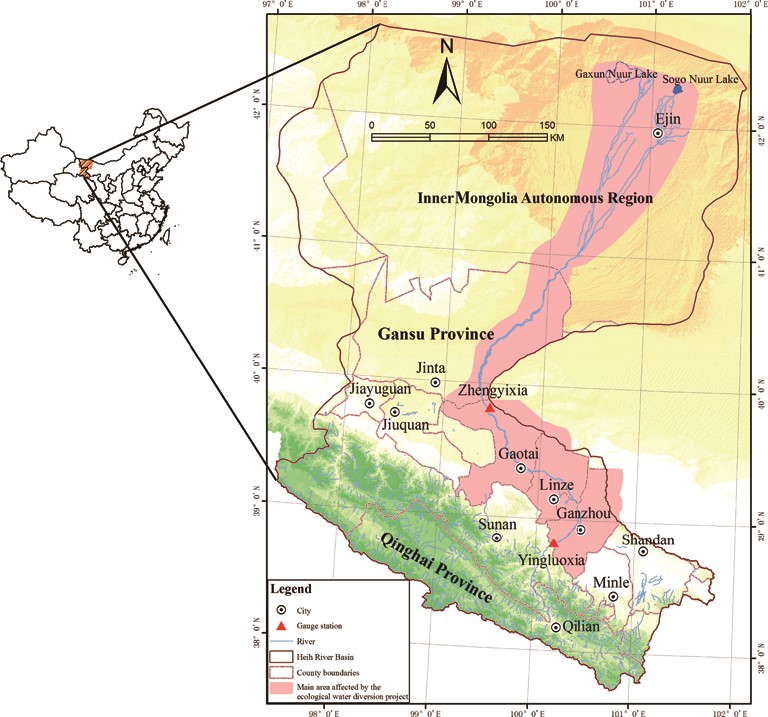 Natl Sci Rev, Volume 1, Issue 3, September 2014, Pages 413–428, https://doi.org/10.1093/nsr/nwu017
The content of this slide may be subject to copyright: please see the slide notes for details.
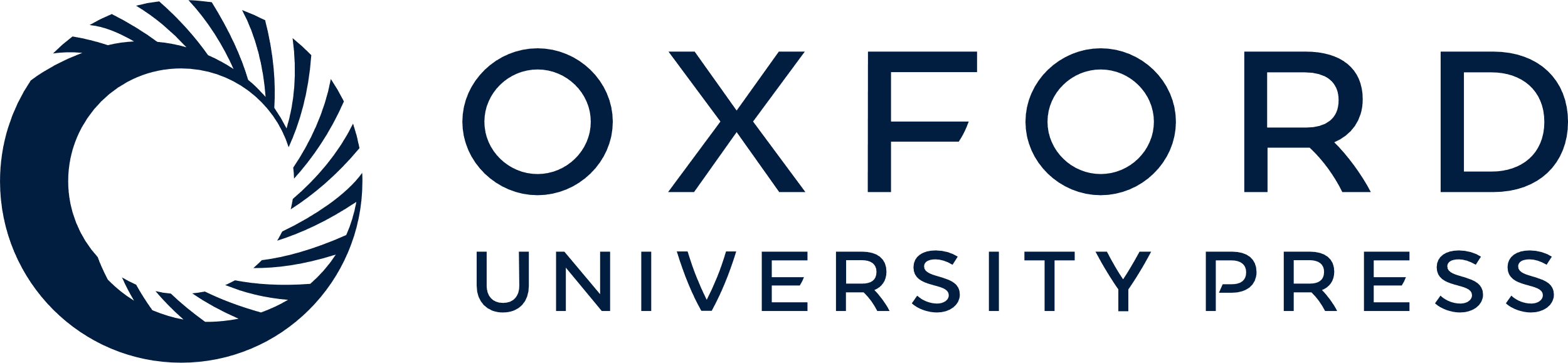 [Speaker Notes: Figure 1. HRB and its location in China.


Unless provided in the caption above, the following copyright applies to the content of this slide: © The Author(s) 2014. Published by Oxford University Press on behalf of China Science Publishing &s Media Ltd. All rights reserved. For Permissions, please email: journals.permissions@oup.comThis is an Open Access article distributed under the terms of the Creative Commons Attribution License (http://creativecommons.org/licenses/by/4.0/), which permits non-commercial reuse, distribution, and reproduction in any medium, provided the original work is properly cited. for commercial re-use, please contact journals.permissions@oup.com]
Figure 2. Framework of the integrated study of the water–ecosystem–economy in the HRB.
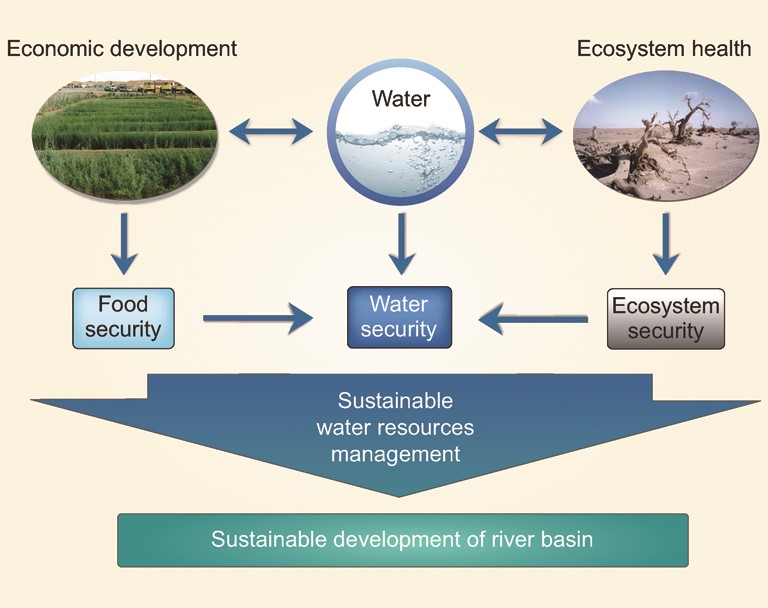 Natl Sci Rev, Volume 1, Issue 3, September 2014, Pages 413–428, https://doi.org/10.1093/nsr/nwu017
The content of this slide may be subject to copyright: please see the slide notes for details.
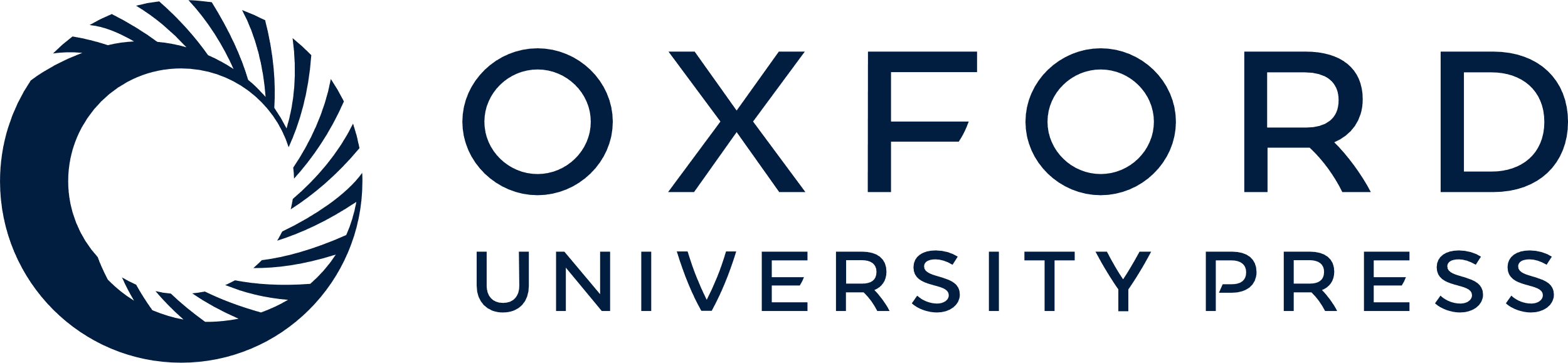 [Speaker Notes: Figure 2. Framework of the integrated study of the water–ecosystem–economy in the HRB.


Unless provided in the caption above, the following copyright applies to the content of this slide: © The Author(s) 2014. Published by Oxford University Press on behalf of China Science Publishing &s Media Ltd. All rights reserved. For Permissions, please email: journals.permissions@oup.comThis is an Open Access article distributed under the terms of the Creative Commons Attribution License (http://creativecommons.org/licenses/by/4.0/), which permits non-commercial reuse, distribution, and reproduction in any medium, provided the original work is properly cited. for commercial re-use, please contact journals.permissions@oup.com]
Figure 3. The relationship between the DSS and the integrated watershed models.
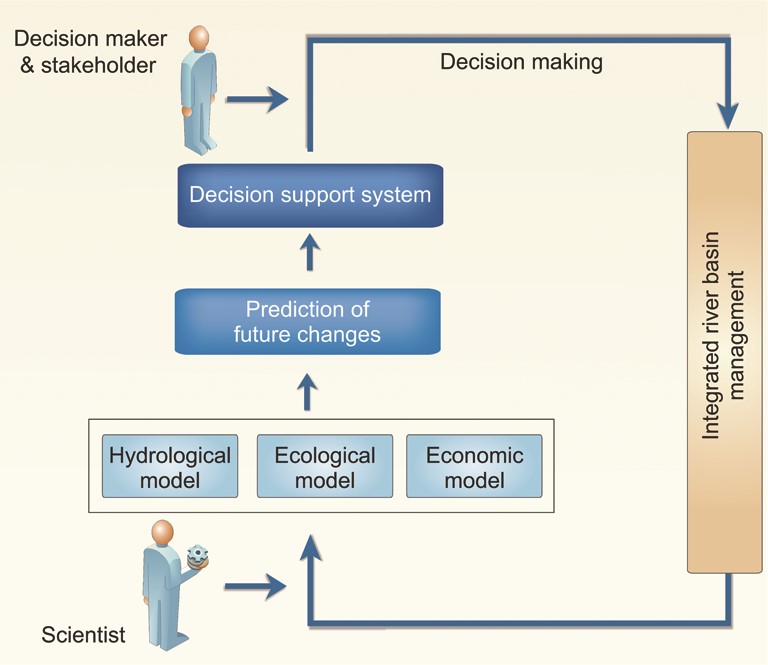 Natl Sci Rev, Volume 1, Issue 3, September 2014, Pages 413–428, https://doi.org/10.1093/nsr/nwu017
The content of this slide may be subject to copyright: please see the slide notes for details.
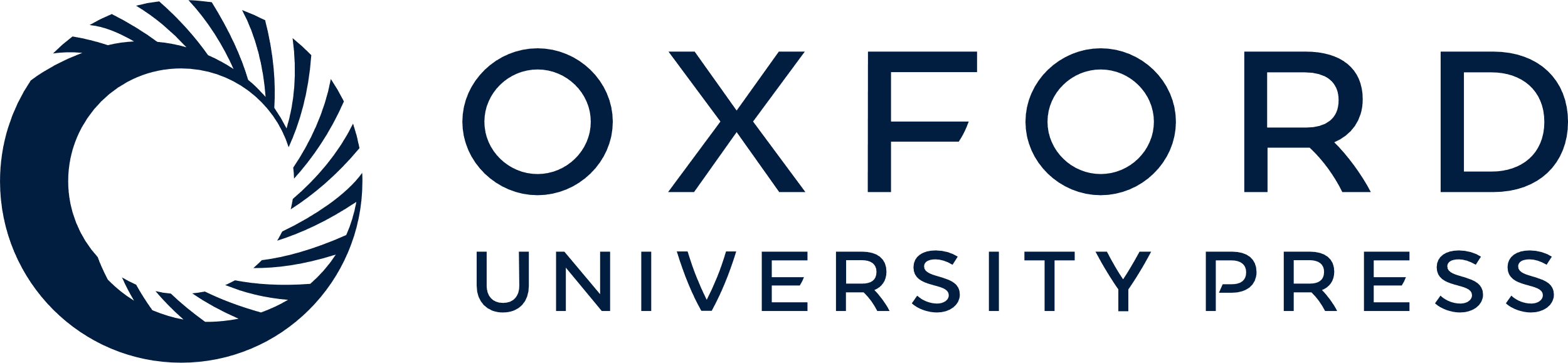 [Speaker Notes: Figure 3. The relationship between the DSS and the integrated watershed models.


Unless provided in the caption above, the following copyright applies to the content of this slide: © The Author(s) 2014. Published by Oxford University Press on behalf of China Science Publishing &s Media Ltd. All rights reserved. For Permissions, please email: journals.permissions@oup.comThis is an Open Access article distributed under the terms of the Creative Commons Attribution License (http://creativecommons.org/licenses/by/4.0/), which permits non-commercial reuse, distribution, and reproduction in any medium, provided the original work is properly cited. for commercial re-use, please contact journals.permissions@oup.com]